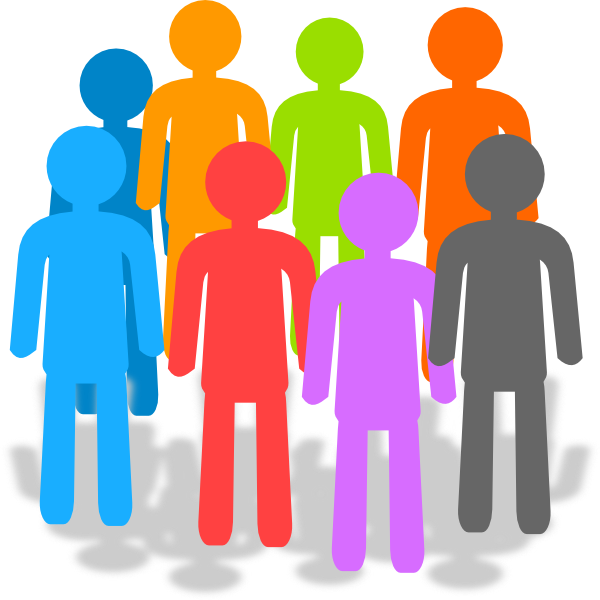 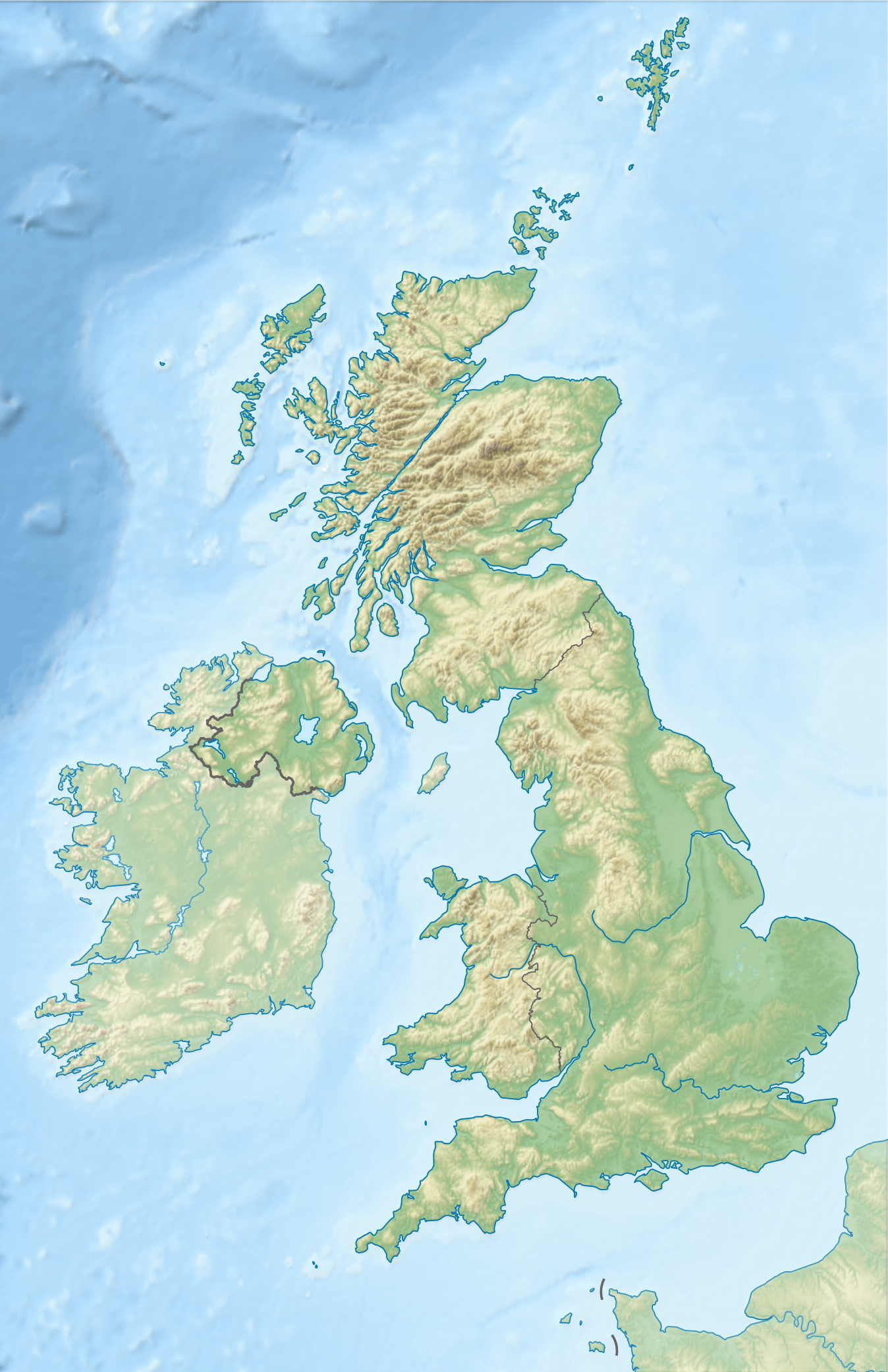 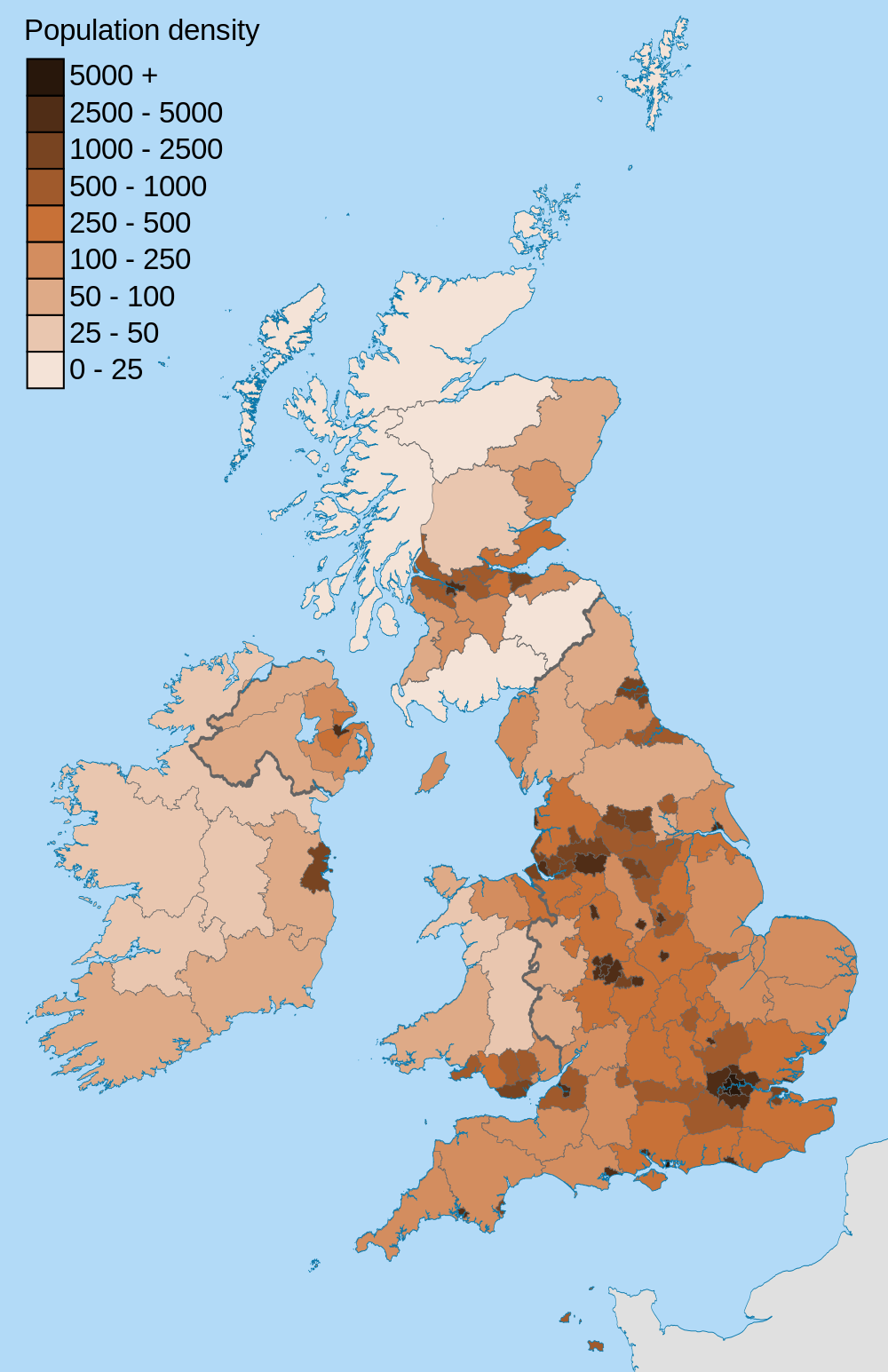 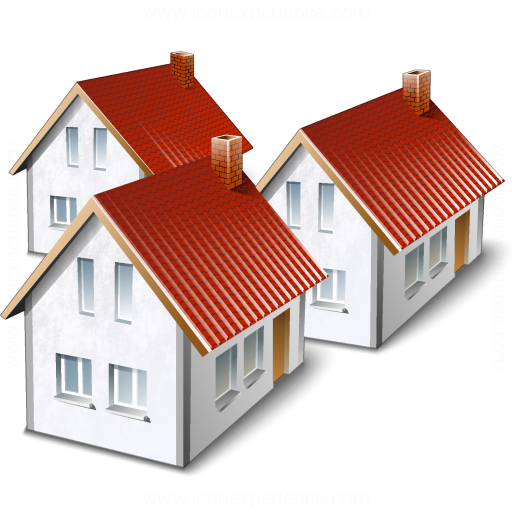 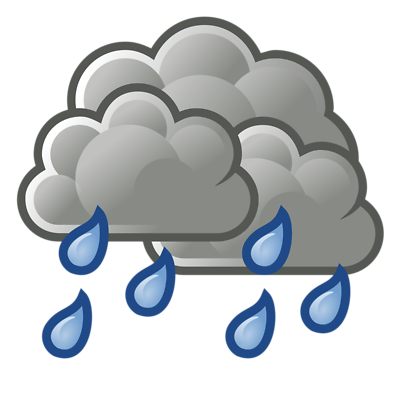 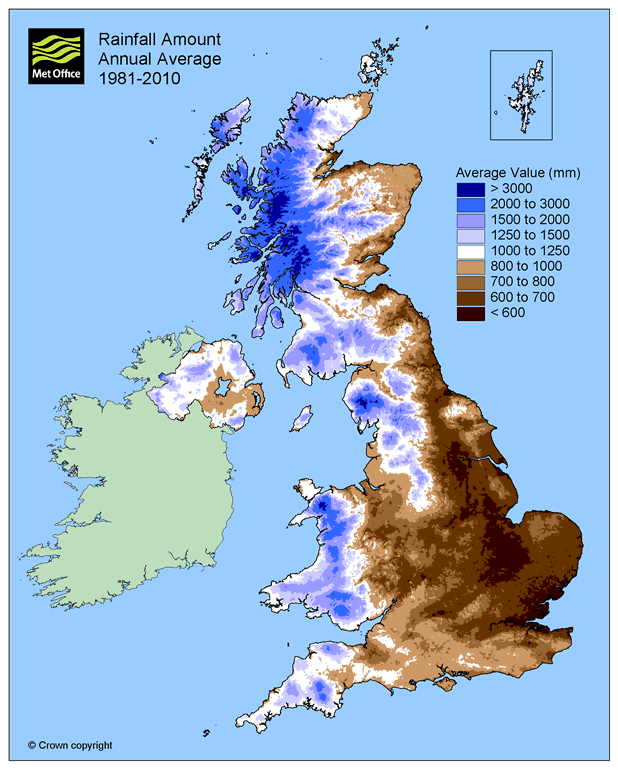 Year 7 Topic 4 - UK Uncovered
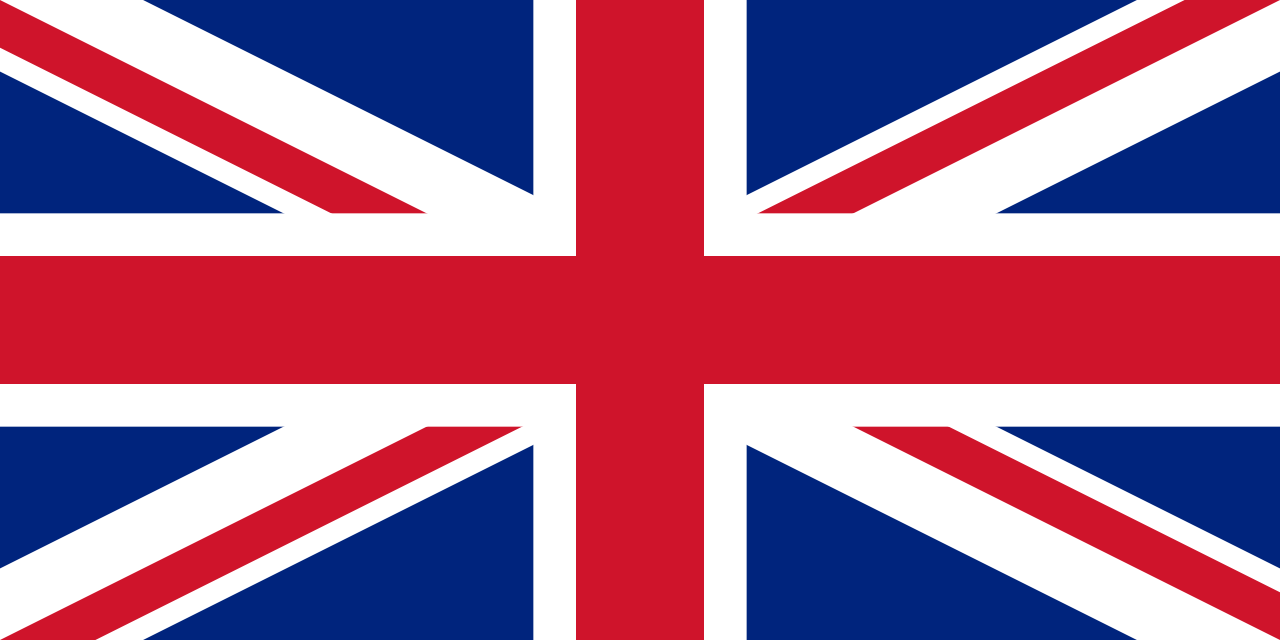 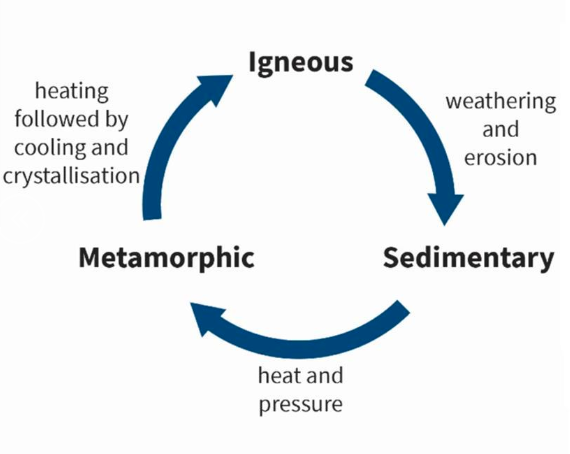 These rocks can all be found in the UK. 
They transform into each other through different processes.
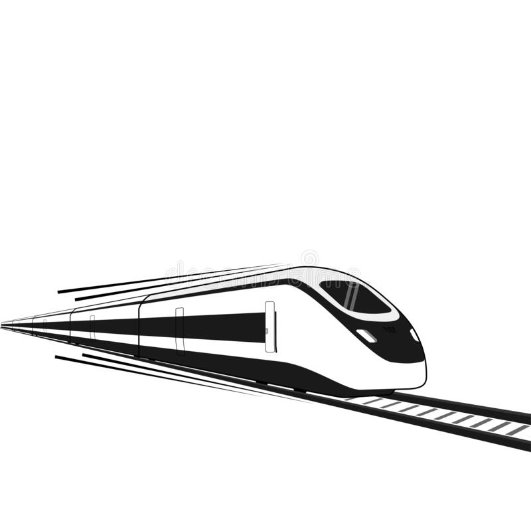 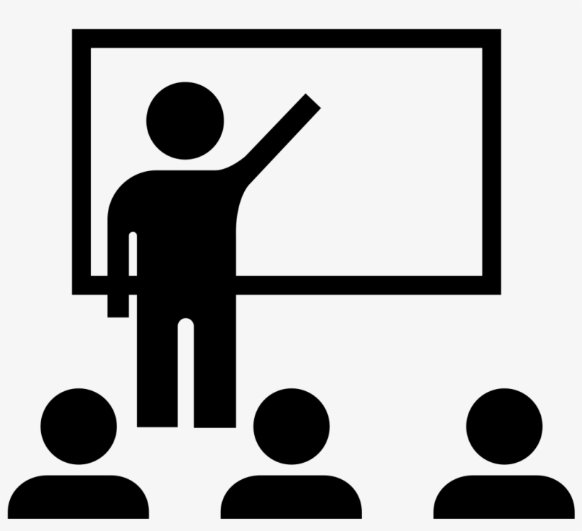 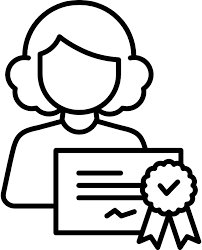 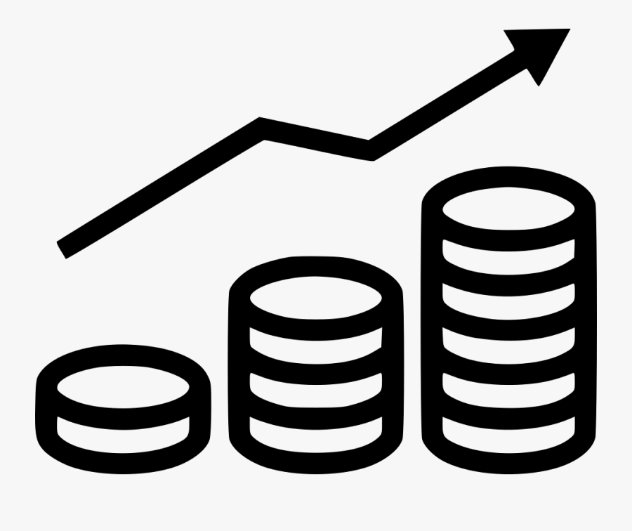 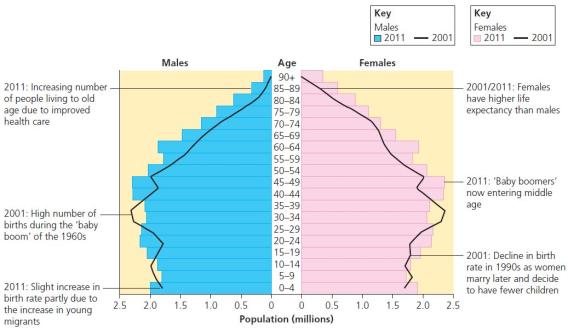 KEY WORDS: 
relief, igneous, sedimentary, metamorphic, densely and sparsely populated, birth rate, greenfield site, industry, economic sectors (primary, secondary, tertiary and quaternary), deindustrialisation, north south divide, infrastructure, urbanisation/urban, rural, migrant, international migration, emigration, immigration, economic migrant, refugee, average, mean, death rate, brownfield site, salaries, earnings, two speed economy, levelling up, population distribution, deposition, contour, tectonics, mechanisation, globalisation